Augot caur neveiksmēmSagatavojis: Dave Batty
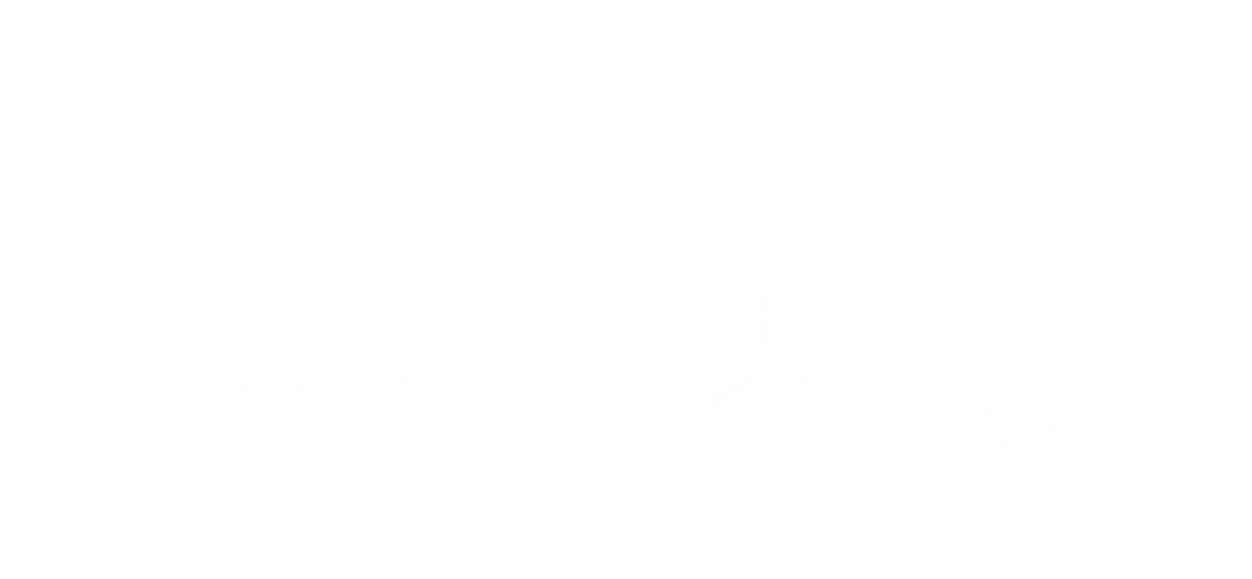 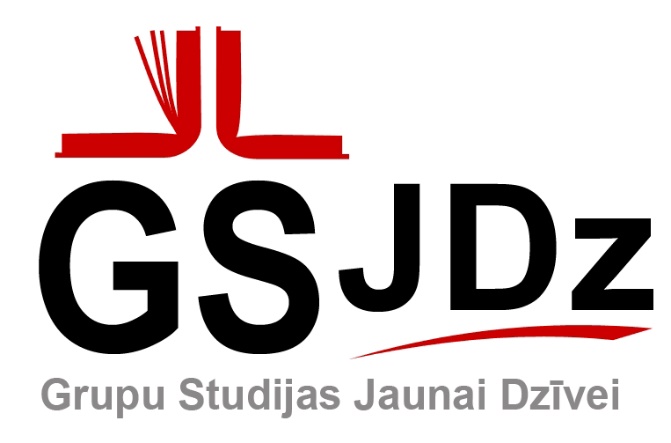 03-2021
iteenchallenge.org
1
Augot caur neveiksmēm	5.labojums	Autors Dave Batty
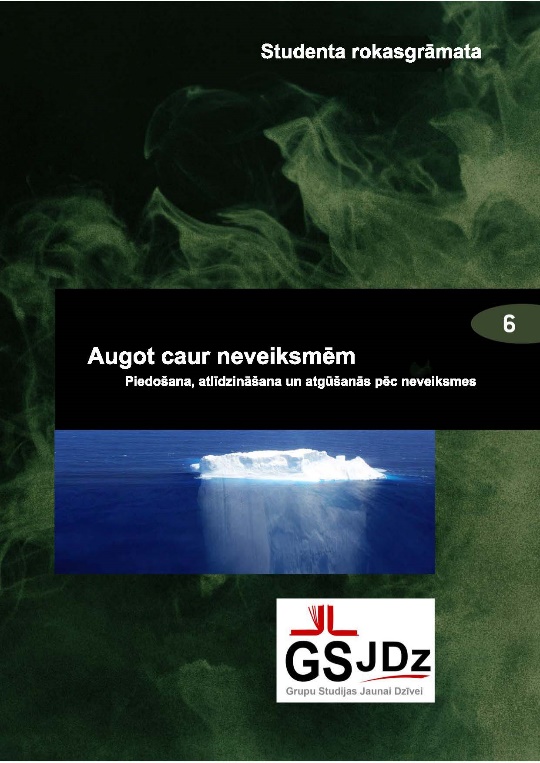 Šo prezentāciju Dave Batty izveidoja, lai lietotu kopā ar Grupu studijas jaunai dzīvei kursu 
Augot caur neveiksmēm.
Citi iekļautie pieejamie materiāli:
Skolotāja rokasgrāmata
Studenta rokasgrāmata
Studiju ceļvedis
Pārbaudes darbs
Cursa sertifikāts
Informāciju par materiālu iegūšanu skaties iteenchallenge.org   globaltc.org
03-2021
iteenchallenge.org
2
Augot caur neveiksmēm
Ieskaites: iegaumējamie panti  Pabeigt uz:
Mateja 6:14-15                                2.stundu
Psalms    32:8-9 		       4.stundu 
 
Studiju ceļveža projekti:
     Projekts #    Pabeigt pirms vai kopā ar:
	1		1.stundu
	2		2.stundu
	3		3.stundu
	4		4.stundu
	
Pārbaudes darbs:	5.stundu
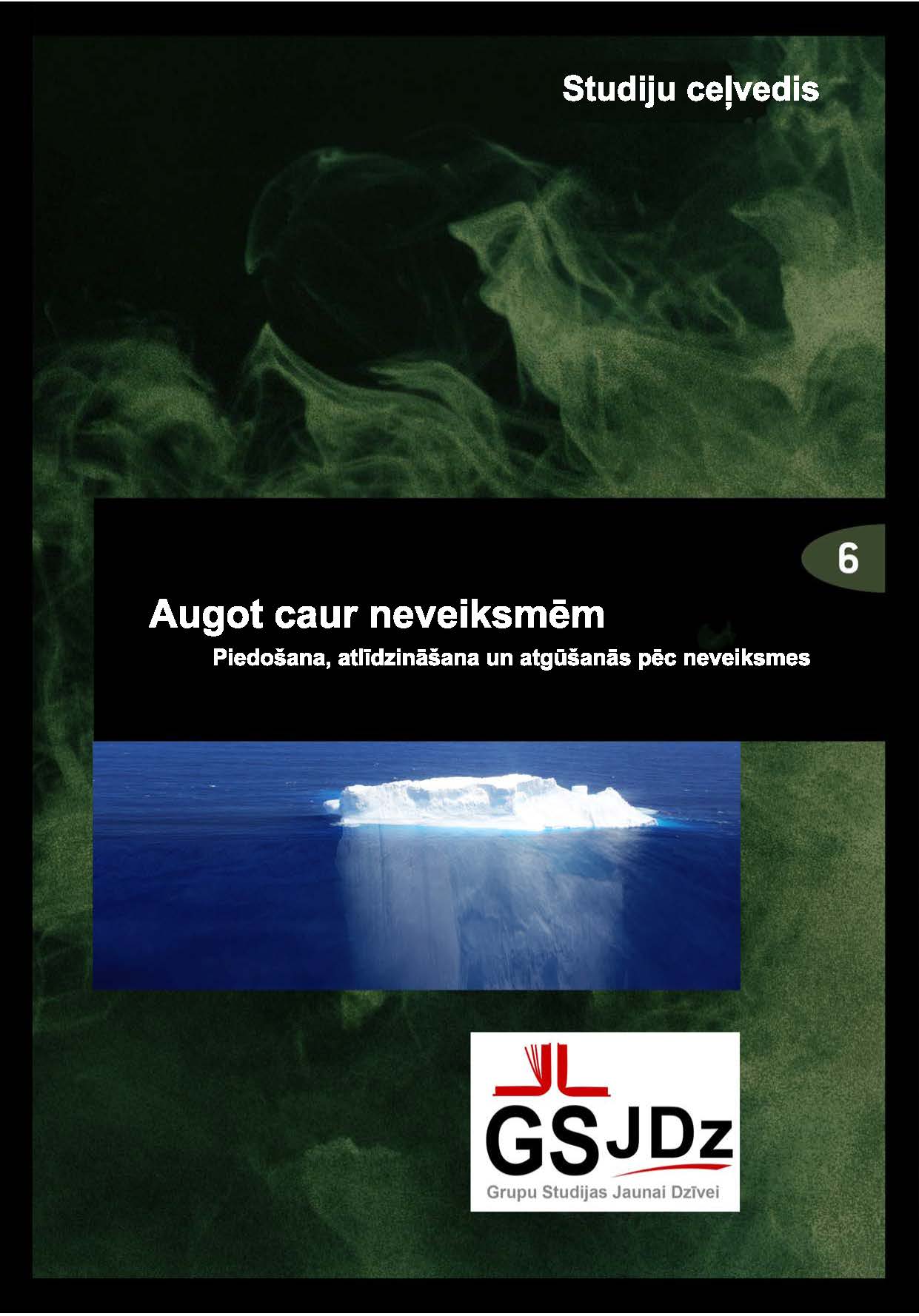 03-2021
iteenchallenge.org
3
1.nodaļa:  Manas neveiksmes cēloņi
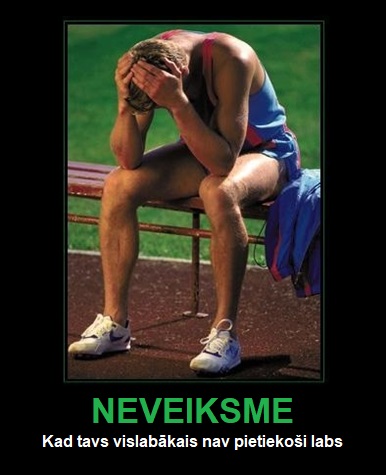 03-2021
iteenchallenge.org
4
Galvenā Bībeles patiesība
Kad es ciešu neveiksmi, man savā dzīvē jāatklāj saknes problēmas.
Atslēgas pants: 
Ebrejiem 4:16   (no angļu valodas tulkojuma - Phillips New Testament)
Tāpēc tuvosimies žēlastības tronim ar vislielāko pārliecību, ka mēs varam saņemt žēlastību savām neveiksmēm un žēlastību palīdzībai vajadzīgajā stundā.
03-2021
iteenchallenge.org
5
Iesildīšanās stundai
1. 	Vai panākumiem bagāti kristieši kādreiz cieš neveiksmi?
2. 	Vai ciest neveiksmi vienmēr ir grēks?
3. 	Sniedziet kādas lielas neveiksmes piemēru. (Tā var būt tevis paša neveiksme vai kāda cita, piemēram, politiķa neveiksme.)
03-2021
iteenchallenge.org
6
Iesildīšanās stundai
4. 	Vai Dievs vienmēr dusmojas, kad kristietis cieš neveiksmi?
5. 	Vai tev kādreiz dzīvē ir bijusi atkārtošana? (Atkārtošana ir kad pārvar problēmu vai grēku, un tad atkal krīt un dara to pašu.)
6. 	Kā tu vērtē sevi - kā veiksmi vai neveiksmi? Piešķir sev skaitli no 1 līdz 10. “Viens” nozīmē, ka uzskati sevi par pilnīgu neveiksmi. “Desmit” nozīmē, ka tava dzīve vienmēr ir bijusi piepildīta ar panākumiem un bez neveiksmēm.
03-2021
iteenchallenge.org
7
A. Dažāda veida neveiksmes
Neveiksme, kas nav grēks
Zaudējums spēlē
Neveiksme pārbaudes darbā
Neveiksme mērķa sasniegšanā
Kļūdas
“Cilvēks, kuram 
negadās neveiksmes,
parasti neizdara neko.”
Edward J. Phelps
03-2021
iteenchallenge.org
8
A. Dažāda veida neveiksmes
Neveiksme, kas ir grēks
Ciest neveiksmi, paklausot Dieva likumiem (un cilvēku likumiem)
Ja tu ciet neveiksmi darot pareizas lietas
Katru reizi, kad padodies kārdinājumam grēkot
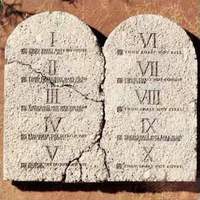 03-2021
iteenchallenge.org
9
A. Dažāda veida neveiksmes
3.  Neveiksme, kas noved pie grēka
03-2021
iteenchallenge.org
10
B. Ko Dievs dara, kad mana neveiksme ir grēks
Dievs ir ļoti bēdīgs, kad tu pievil Viņu 
Dievs dos tev vainīgu sirdsapziņu
Dievs ir apsolījis tev piedot
03-2021
iteenchallenge.org
11
B. Ko Dievs dara, kad mana neveiksme ir grēks
Dievs disciplinē Savus bērnus 
Dievs mums dod iemeslu, lai mums būtu cerība nākotnē 
Dievs ir gatavs palīdzēt tev pieaugt
03-2021
iteenchallenge.org
12
C. Saprotot savas problēmas
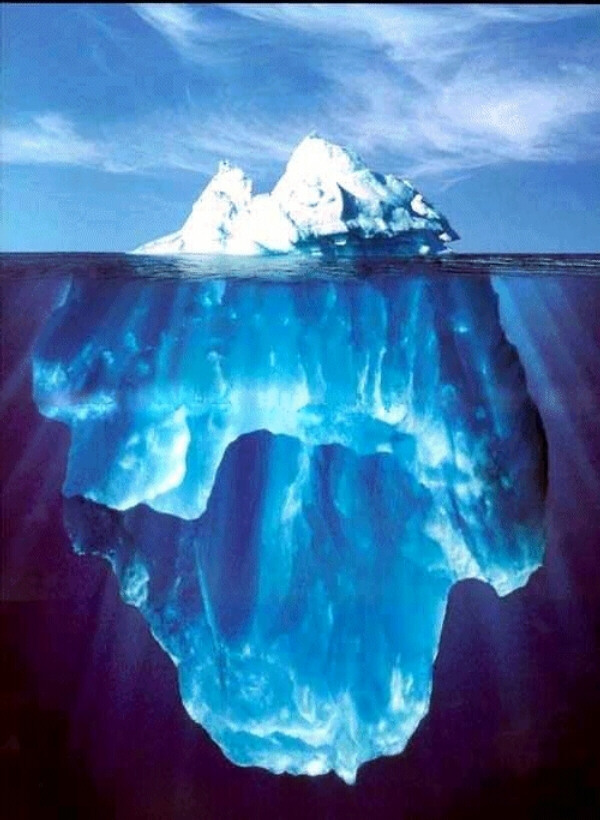 Virspusējās problēmas
Virspusējie cēloņi
Saknes problēmas
Saknes cēlonis
03-2021
iteenchallenge.org
13
C. Saprotot savas problēmas
03-2021
iteenchallenge.org
14
Ebrejiem 12:15-17
Jesajas 53:6
Jesajas 55:7
03-2021
iteenchallenge.org
15
D. Neveiksmes sekas
Grēks vada uz nāvi
Vaina
Tukšuma sajūta
Disciplīna
Slikti ieradumi
Atkarības
Atmiņas un sāpes no pagātnes
Dusmas
Izjukušās attiecības
Vairāk neveiksmju
03-2021
iteenchallenge.org
16
Personīgais pielietojums
Šodienas stundas personīgajam pielietojumam, lai katrs students padomā par problēmām, kas viņiem šobrīd rada neveiksmes.
1. 	Kāda ir viena virsējā problēma, ko tu esi ieinteresēts pārvarēt?
2. 	Kā tu domā kas ir šīs problēmas virsējais cēlonis (iekšējā attieksme)?
3. 	Kura no trim sakņu problēmām ir visciešāk saistīta ar to?
03-2021
iteenchallenge.org
17
Personīgais pielietojums
4. 	Kā saknes cēlonis sskan ar šo problēmu? Dod vismaz 1 vai 2 piemērus par to, kā tu esi «darījis lietas savā veidā», risinot šo problēmu.
5. 	Kāds ir Dieva veids, kā risināt šo problēmu?
03-2021
iteenchallenge.org
18
2.nodaļa
Pirmie soļi, lai atgūtos no neveiksmes
03-2021
iteenchallenge.org
19
Galvenā Bībeles patiesība
Man ir vajadzīga Dieva palīdzība, lai es spertu pareizos soļus, lai atgūšanos no neveiksmes.
Atslēgas pants:  
Psalms 32:8-9 (tulkojums no New Living Translation
8	Tas KUNGS saka: “Es vedīšu jūs pa labāko ceļu jūsu dzīvē. Es jums došu padomu un pārraudzīšu jūs
9	Neesiet kā bezjēdzīgi zirgi vai mūļi, kam vajag laužņus un iemauktus, lai tos turētu zem kontroles.”
03-2021
iteenchallenge.org
20
Stundas pārskats
 Saprotot savas problēmas
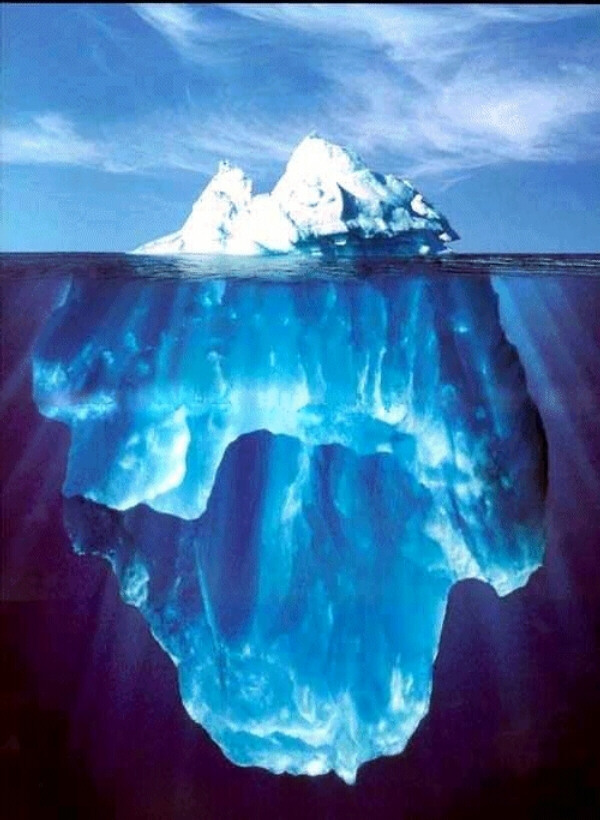 Virspusējās problēmas
Virspusējie cēloņi
Saknes problēmas
Saknes cēlonis
03-2021
iteenchallenge.org
21
Stundas pārskatsC. Saprotot savas problēmas
03-2021
iteenchallenge.org
22
Ebrejiem 12:15-17
Jesajas 53:6
Jesajas 55:7
03-2021
iteenchallenge.org
23
Atkārtošana:
Slīdēt atpakaļ vecajos neveiksmju modeļos.
Atgūšanās:  
Soļi, kurus spert, lai atgūtos no savām neveiksmēm. Atgūšanās iekļauj arī mācīties kādus soļus spert, lai atkal neciestu tās pašas neveiksmes.
03-2021
iteenchallenge.org
24
A. Ierastākie reakcijas veidi uz neveiksmi
Atbrīvojoties tikai no virspusējās problēmas
Apspiest to
Neslēp neko
Bēdz no problēmas
03-2021
iteenchallenge.org
25
A. Ierastākie reakcijas veidi uz neveiksmi mi
Ignorēt problēmu
Meklēt aizbildinājumus un attaisnot problēmu 
Reaģēt uz neveiksmi Dieva veidā
03-2021
iteenchallenge.org
26
B. Ko man darīt, kad es ciešu neveiksmi?
Man jāatzīst, ka es kļūdījos
Man jālūgt Dievam piedošanu
Man jāpiedod sev pašam
Man jāpieņem lēmums beigt grēkot
03-2021
iteenchallenge.org
27
B. Ko man darīt, kad es ciešu neveiksmi?
Lūgt piedošanu tiem, kuri tika aizvainoti
Atrast neveiksmes cēloni
Meklē Dieva ceļu ārā no savas neveiksmes
Ļaut citiem pateikt man par manām problēmām
Turpināt augt!
03-2021
iteenchallenge.org
28
C. Lūdzot piedošanu…    1.   Pirms es lūdzu piedošanu
Atzīstu sev un Dievam, ka es izdarīju nepareizi
Zinu skaidri ko es izdarīju nepareizi
Plānoju ko es teikšu, kad runāšu ar šo cilvēku
03-2021
iteenchallenge.org
29
2. Nepareizi veidi kādos lūgt piedošanu
“Ja es izdarīju nepareizi, lūdzu, piedod man…”
“Es izdarīju nepareizi, bet tu nepareizi…”
03-2021
iteenchallenge.org
30
2. Nepareizi veidi kādos lūgt piedošanu
«Tagad, kad es esmu atzinies visā, ko izdarīju nepareizi, tev ir jāpiedod man.“
«Tagad, kad es esmu atzinies visā, ko izdarīju nepareizi, vienkārši aizmirsti par to."
03-2021
iteenchallenge.org
31
3. Pareizais veids kā lūgt piedošanu
“Es izdarīju nepareizi (pasaki, ko tu izdarīji nepareizi) .  Vai tu man piedosi?”
03-2021
iteenchallenge.org
32
D. Atlīdzināšana
Atlīdzināšana:  grieķu valodā “apokatastis”
ApokatastiV
Apo:
“Atpakaļ, atkal”
Kathistemi:
“Iestatīt kārtībā”
03-2021
iteenchallenge.org
33
D. Atlīdzināšana
Sabiedriskā ceļa remonts
Īpašumu atjaunošana likumīgiem īpašniekiem
Kontu līdzsvarošana
ApokatastiV
03-2021
iteenchallenge.org
34
1. Bībeliskais atlīdzināšanas paraugs
Mateja 5:23-24

Lūkas 19:1-10

Galatiešiem 6:1-2
03-2021
iteenchallenge.org
35
2. Soļi atlīdzināšanā
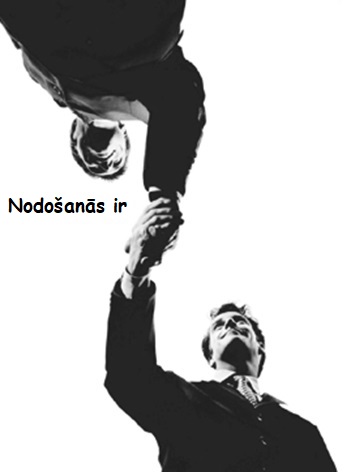 Nododies Dievam
Atjauno savas attiecības ar cilvēku, kuru aizvainoji
Atmaksā materiāli par to, ko nozagi vai iznīcināji
03-2021
iteenchallenge.org
36
3. Atlīdzināšanas rezultāti
Iekšējs miers
Tas tev var radīt grūtības
Tas var pārliecināt cilvēkus par to, ka tu esi kristietis
Tev var tikt piedots
03-2021
iteenchallenge.org
37
Personīgais pielietojums
Lūdzot piedošanu 
Iegaumē vienkāršu paraugu, lūdzot piedošanu. Lūdz, lai Dievs tev atklāj vai ir kāds pie kura tev vajadzētu iet un lūgt piedoošanu.  
Uzraksti ko tu plāno teikt šai personai, tad ej un lūdz piedošanu.
03-2021
iteenchallenge.org
38
3.nodaļa
Kā augt caur savām neveiksmēm
03-2021
iteenchallenge.org
39
Galvenā Bībeles patiesība
Man jāieklausās Svētajā Garā un jāpaklausa Viņam, lai Viņš var man palīdzēt augt caur savām neveiksmēm.
Atslēgas pants:  
Jāņa 16:13 (tulkojums no New Life Bible)
Svētais Gars nāk. Viņš vadīs tevi visā patiesībā. Viņš nerunās Savus vārdus. Viņš runās to, ko dzird. Viņš tev pastāstīs par gaidāmajām lietām.
03-2021
iteenchallenge.org
40
A.  Pārvari problēmu
Kāda ir mana attieksme pret neveiksmi?
Nepareiza pārliecība un patiesība
Atklāj katras neveiksmes cēloņus, rezultātus un risinājumus
a.	Kā Dievs vēlas, lai es reaģēju uz šo neveiksmi?
b.	Savu neveiksmju seku novēršana
03-2021
iteenchallenge.org
41
Atrodot Dieva augšanas veidu kā rezultātu savai neveiksmei
03-2021
iteenchallenge.org
42
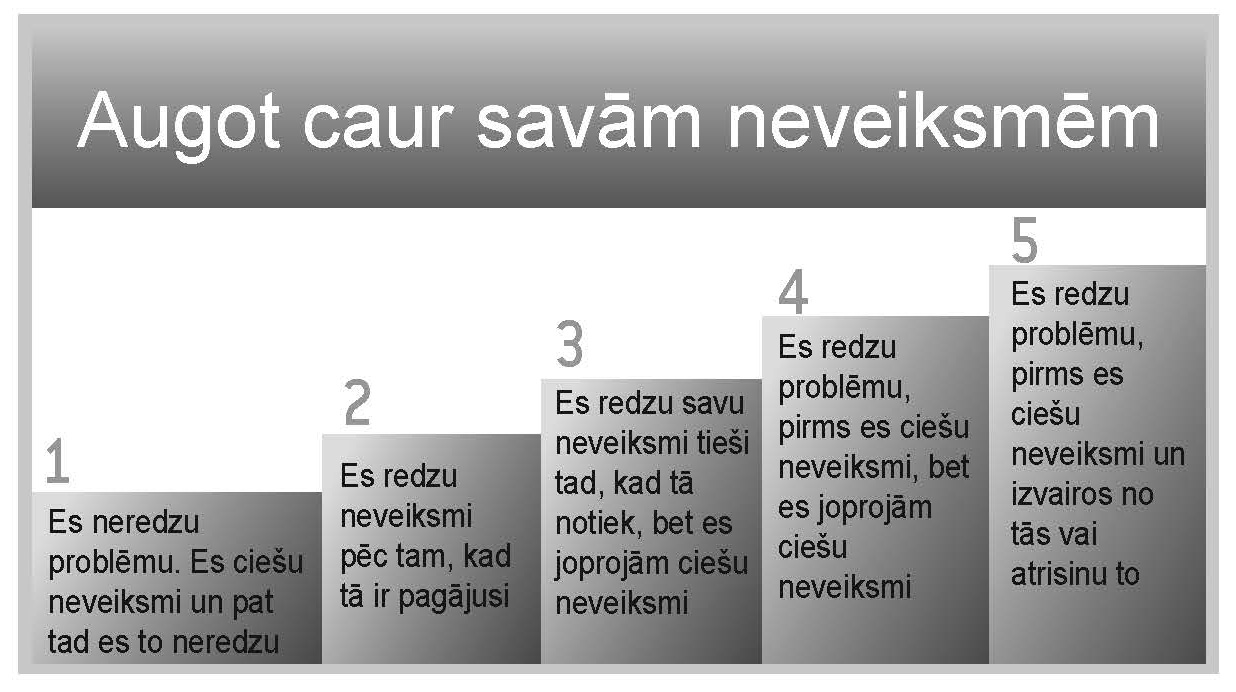 03-2021
iteenchallenge.org
43
Pārvari problēmu
C.	Kādi ir soļi, lai ieviestu Dieva risinājumu šai problēmai?
Nofiksē savas acis uz Jēzu
Sper ticības soļus
Izstrādā atgūšanās plānu
03-2021
iteenchallenge.org
44
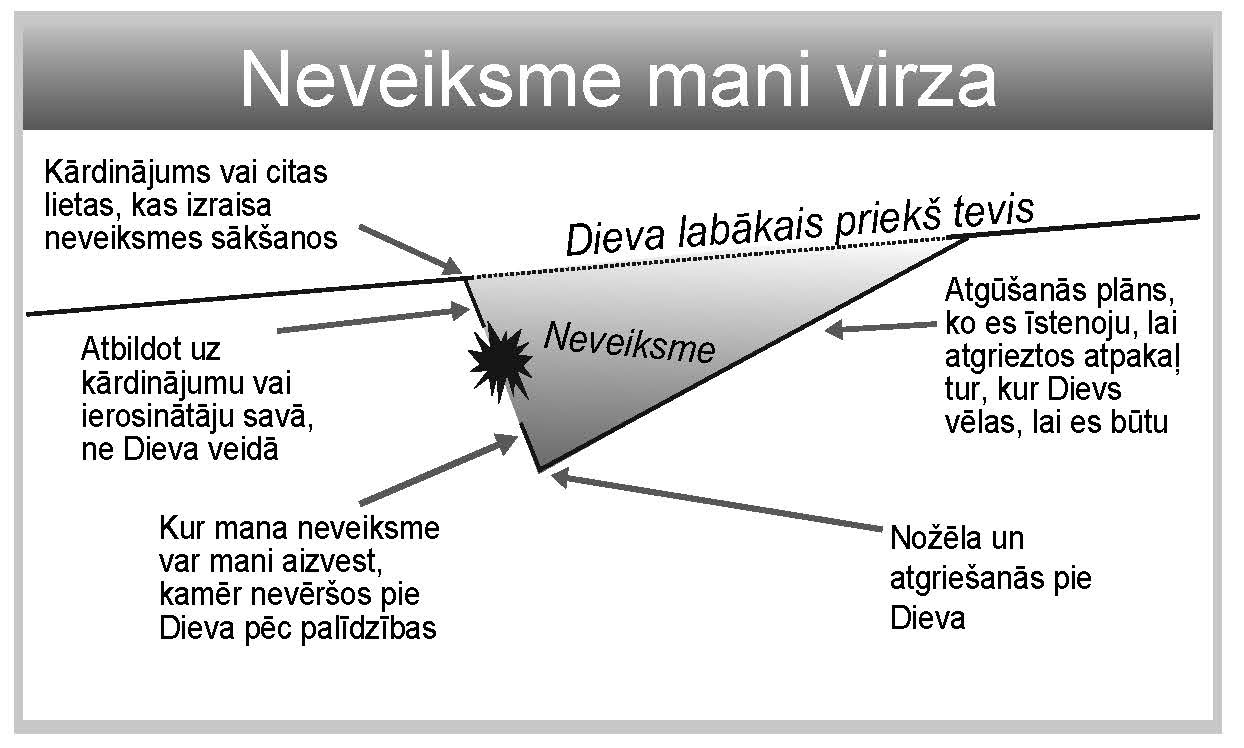 03-2021
iteenchallenge.org
45
B.   Dzīvo veselīgu dzīvesveidu
Man ir jāatklāj Dieva plāns savai dzīvei
Attīsti disciplīnas dzīvošanai priekš Jēzus
Izstrādāt robežas veselīgai dzīvei
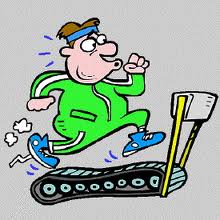 03-2021
iteenchallenge.org
46
C.	Sper soļus, lai novērstu to neveiksmes atkārtošanos
Izveido atkārtošanas novēršanas plānu
Nosaki iespējamos ierosinātājus
Attīsti atbildības attiecības
Atkārtošana = slīdēšana atpakaļ vecajos neveiksmju modeļos.
03-2021
iteenchallenge.org
47
Personīgais pielietojums
Godīgi paskaties uz savām neveiksmēm. Izvēlies vienu jomu savā dzīvē un novērtē kur tu esi pēc diagrammas “Augot caur savām neveiksmēm”, Studenta rokasgrāmatā. 
Pieraksti vienu vai divas lietas, ko tu vari darīt, lai efektīvāk īstenotu Dieva veidu šīs neveiksmes pārvarēšanā. 
Atrod vismaz vienu Rakstu vietu, kas saistīta ar risinājumu un paskaidro kā šis pants palīdzēs tev pieaugt.
03-2021
iteenchallenge.org
48
4.nodaļa
Atkārtošana
03-2021
iteenchallenge.org
49
Galvenā Bībeles patiesība
Dievam ir ceļš uz patiesu atgūšanos priekš ikviena, kurš atkārto. 
Atslēgas pants:  
1.korintiešiem 10:13 (tulkojums no New Living Translation)
Kārdinājumi tavā dzīvē neatšķiras no tiem, ko piedzīvo citi. Un Dievs ir uzticīgs. Viņš neļaus kārdinājumam būt lielākam par to, kurā tu varētu pastāvēt. Kad tu tiec kārdināts, Viņš parādīs tev izeju, lai tu varētu izturēt.
03-2021
iteenchallenge.org
50
A.	Septiņi iemesli kādēļ atgūšanās ātri pāriet atkārtošanā
Maģiska domāšana
Atturēšanās no vides pret patiesām izmaiņām 
Vecie draugi
Vecas problēmu atrisināšanas  stratēģijas
03-2021
iteenchallenge.org
51
A.	Septiņi iemesli kādēļ atgūšanās ātri pāriet atkārtošanā
Neveiksme lietojot Dieva spēku
Neatrisinātas problēmas
Savas dzīves sadalīšana
03-2021
iteenchallenge.org
52
B.  Kas izraisa atkārtošanu?
Tu nevari piedzīvot atkārtošanu, ja tu nekad neesi piedzīvojis atgūšanos
Neveiksme risinot pagātnes problēmas
Citas atkarības un dzīvi kontrolējošas problēmas
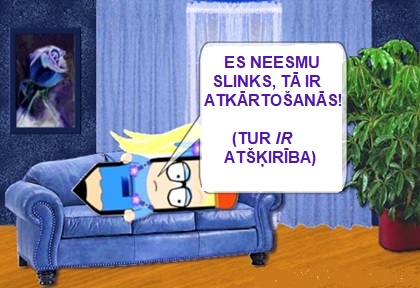 03-2021
iteenchallenge.org
53
C.  Saprotot atkārtošanu
Kāds ir ceļš uz atkarību? 
Kas ir atgūšanās?
Kas ir atkārtošana?
03-2021
iteenchallenge.org
54
D.  Ko darīt, kad notiek atkārtošana
Nekavējoties pārtrauc 
Iegūt palīdzību
Pārstrādā savu atgūšanās stratēģiju 
Sāc smago atgūšanās darbu
Nodibini atbildības attiecības
Turpini augt!
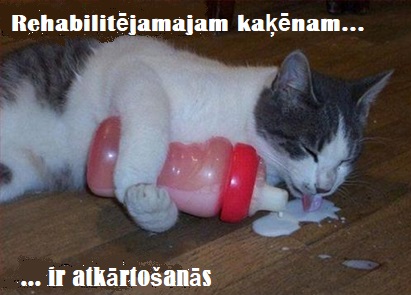 03-2021
iteenchallenge.org
55
Personīgais pielietojums
Pieraksti 5 lietas, ko tu darīsi, lai savā dzīvē novērstu atkārtošanu. 
Sadalieties pa divi un dalieties viens ar otru ar savām atbildēm un tad lūdziet viens par otru.
03-2021
iteenchallenge.org
56
Augot caur neveiksmēmRakstu vietas
03-2021
iteenchallenge.org
57
Romiešiem 13:1-2
Paklausi valdībai, jo Dievs ir Tas, kurš to tur noliek. Visas valdības ir ieliktas spēkā no Dieva. 2 Tādēļ tie, kuri atsakās paklausīt valsts likumiem, atsakās paklausīt Dievam un sods sekos.
03-2021
iteenchallenge.org
58
Jēkaba 4:17
Atceries, ka tas ir grēks – zināt kas ir jādara un tad to nedarīt.
03-2021
iteenchallenge.org
59
1.korintiešiem 10:13
Bet atceries, ka kārdināšanas, kas nāk tavā dzīvē, neatšķiras no tām, ko citi piedzīvo. Un Dievs ir uzticīgs. Viņš darīs tā, lai kārdināšana nekļūst tik spēcīga, ka tu nevari stāvēt tai pretī. Kad tu tiec kārdināts, Viņš tev rādīs ceļu ārā, lai tu tajā nepadotos.
03-2021
iteenchallenge.org
60
Jāņa 16:8
Un kad Viņš (Svētais Gars) nāk, Viņš pārliecinās pasauli par tās grēku un par Dieva taisnību un par tuvojošos sodu.
03-2021
iteenchallenge.org
61
1.Jāņa 1:9
Ja mēs sakām, ka mums nav grēka, mēs tikai mānām sevi un atsakāmies pieņemt patiesību. 9 Bet ja mēs Viņam atzīstamies savos grēkos, Viņš ir uzticīgs un taisns, lai piedotu mums un attīrītu mūs no visa nepareizā.
03-2021
iteenchallenge.org
62
Ebrejiem 12:5-11
Un vai jūs esat pavisam aizmirsuši iedrošinošos vārdus, ko Dievs runāja uz jums, Saviem bērniem? Viņš teica:
“Mans bērns, neignorē to, ka Tas Kungs tevi disciplinē, un nezaudē drosmi, kad Viņs tevi labo.
6 Jo Dievs disciplinē tos, kurus mīl, un Viņš pārmāca tos, kurus pieņem par Saviem bērniem.”
03-2021
iteenchallenge.org
63
Ebrejiem 12:5-11
7 Kad tu pārciet šo dievišķo disciplinēšanu, atceries, ka Dievs izturas pret tevi kā pret Savu Paša bērnu. Kurš ir dzirdējis par bērnu, kurš nekad nav disciplinēts? 8 Ja Dievs nedisciplinē tevi tā, kā Viņš dara ar visiem Saviem bērniem, tas nozīmē, ka tu esi nelikumīgs un patiesībā pēc visa neesi Viņa bērns.
03-2021
iteenchallenge.org
64
Ebrejiem 12:5-11
9 Tā kā mēs respektējam savus zemes tēvus, kuri disciplinē mūs, vai mums nevajadzētu vēl priecīgāk pakļauties debesu Tēva disciplinēšanai un dzīvot mūžīgi? 10 Jo mūsu zemes tēvi disciplinēja mūs pāris gadus, darot vislabāko kā viņi zināja. Bet disciplinēšana no Dieva vienmēr ir pareiza un laba priekš mums, jo tas nozīmē, ka mēs dalīsimies ar Viņa svētumu.
03-2021
iteenchallenge.org
65
Ebrejiem 12:5-11
11 Neviena disciplinēšana, kamēr tā notiek, nav patīkama – tā ir sāpīga! Bet pēc tam būs klusa pareizas dzīvošanas ražas novākšana tiem, kuri ir trenēti šajā veidā.
03-2021
iteenchallenge.org
66
Kolosiešiem 1:20-22
… un ar Viņu <Jēzu> Dievs samierināja visu ar Sevi. Viņš radīja mieru ar visu debesīs un uz zemes ar Viņa asiņu nozīmi, kas tika izlieta uz krusta. 21 Tas ietver arī jūs, kuri reiz bijāt tik tālu prom no Dieva. Jūs bijāt Viņa ienaidnieki, atdalīti no Viņa ar savām ļaunajām domām un darbību,
03-2021
iteenchallenge.org
67
Kolosiešiem 1:20-22
22 tagad Viņš ir atvedis jūs atpakaļ kā Savus draugus. Viņš to ir izdarījis caur Savu nāvi pie krusta Savā cilvēcīgajā miesā. Rezultātā Viņš jūs ir ievedis pašā Dieva klātbūtnē un jūs esat svēti un bez vainas, kad jūs stāvat Viņa priekšā bez nevienas vainas.
03-2021
iteenchallenge.org
68
Ebrejiem 12:15-17
Rūpējieties viens par otru, lai neviens no jums nepalaistu garām īpašo Dieva labvēlību. Uzmanieties, lai nekāda neticības rūgtā sakne neizaugtu starp jums, jo kad tā parādās, daudzi tiek sabojāti ar tās indi. 16 Pārliecinieties, lai neviens nav netikumīgs vai bezdievīgs kā Ēsavs. Viņš vienkāršas maltītes dēļ tirgojās ar savu pirmdzimtību kā vecākais dēls. 17 Un vēlāk, kad viņš gribēja sava tēva svētību, viņš tika noraidīts. Bija par vēlu nožēlai, pat kad viņš raudāja rūgtas asaras.
03-2021
iteenchallenge.org
69
Jesajas 53:6
Mēs visi esam bijuši aizklīduši prom kā avis. Mēs esam pametuši Dieva ceļus, lai ietu pa saviem. Tomēr tas Kungs uzlika Viņam visu mūsu vainu un grēkus.
03-2021
iteenchallenge.org
70
Jesajas 55:7
Lai cilvēki atgriežas no saviem ļaunajiem darbiem. Lai viņi izstumj no saviem prātiem domas par nepareizā darīšanu! Lai viņi griežas pie tā Kunga, ka Viņam var būt žēlastība pret tiem. Jā, griezieties pie mūsu Dieva, jo Viņš bagātīgi apžēlos.
03-2021
iteenchallenge.org
71
Mateja 5:23, 24
“Ja tu stāvi altāra priekšā templī, upurējot upuri Dievam un pēkšņi tu atceries, ka kādam ir kaut kas pret tevi, 24 atstāj savu upuri blakus altārim. Ej un samierinies ar to personu. Tad nāc un upurē savu upuri Dievam.
03-2021
iteenchallenge.org
72
Lūkas 19:1-10
Jēzus iegāja Jērikā un gāja savu ceļu caur pilsētu. 2 Tur bija vīrs, kuru sauca Caķejs. Viņš bija viens no ietekmīgākajiem jūdiem romiešu nodokļu iekasētāju biznesos un viņš bija kļuvis ļoti bagāts. 3 Viņš mēģināja paskatīties uz Jēzu, bet viņš bija pārāk īss, lai redzētu pāri cilvēku pūļiem.
03-2021
iteenchallenge.org
73
Lūkas 19:1-10
4 Tādēļ viņš paskrēja uz priekšu un uzkāpa sikamora kokā blakus ceļam, lai viņš no turienes varētu skatīties. 5 Kad Jēzus nāca garām, Viņš paskatījās augšā uz Caķeju un sauca viņu vārdā. “Caķej!” viņš teica. “Ātri nāc lejā! Jo man šodien jābūt viesim tavā namā.”
03-2021
iteenchallenge.org
74
Lūkas 19:1-10
6 Caķejs ātri nokāpa lejā un veda Jēzu uz savām mājām lielā satraukumā un priekā. 7 Bet pūļi bija neapmierināti. “Viņš būs viesis pie bēdīgi slavenā grēcinieka,” viņi kurnēja.
03-2021
iteenchallenge.org
75
Lūkas 19:1-10
8 Tikmēr, Caķejs tur stāvēja un teica tam Kungam: “Es došu pusi savas bagātības nabagiem, Kungs, un ja es esmu pārslogojis cilvēkus ar  nodokļiem, es viņiem atdošu četras reizes vairāk!”
03-2021
iteenchallenge.org
76
Lūkas 19:1-10
9 Jēzus atbildēja: “Glābšana šodien atnākusi šim namam, jo šis vīrs pats ir parādījis, ka ir Ābrahāma dēls. 10 Un es, Cilvēka Dēls, esmu nācis meklēt un glābt tos, kuri ir kā viņš, kuri ir pazuduši.”
03-2021
iteenchallenge.org
77
Galatiešiem 6:1-2
Dārgie brāļi un māšas, ja kāds kristietis ir pieķerts grēkā, tev, kurš esi dievbijīgs, vajadzētu maigi un pazemīgi palīdzēt tai personai tikt atpakaļ uz pareizā ceļa. Un esi uzmanīgs, ka tu pats nekrīti tajā pašā kārdināšanā. 2 Dalieties viens ar otru ar savām grūtībām un problēmām, un šādā veidā paklausiet Kristus likumam.
03-2021
iteenchallenge.org
78
Sal.māc. 12:1-11
Es teicu pats sev: “Nāc tagad, dosim baudai vaļu. Skatīsimies pēc ‘labajām lietām’ dzīvē.” Bet es sapratu, ka arī tas bija nenozīmīgi. 2 “Ir muļķīgi visu laiku smieties,” es teicu. “Ko labu dod tikai baudas meklēšana?”
03-2021
iteenchallenge.org
79
Sal.māc. 12:1-11
3 Pēc ilgas domāšanas, es izlēmu uzmundrināt sevi ar vīnu. Kamēr vēl mēklēju gudrību, es piekritu muļķībai. Šādā veidā es cerēju piedzīvot tikai laimi, ko lielākā daļa cilvēku atrod savas īsās dzīves laikā šajā pasaulē. 4 Es arī mēģināju atrast nozīmi milzīgu māju celtniecībai priekš sevis un skaistu vīnadārzu stādīšanai.
03-2021
iteenchallenge.org
80
Sal.māc. 12:1-11
5 Es izveidoju dārzus un parkus, piepildot tos ar visa veida augļu kokiem. 6 Es uzcēlu rezervuārus kur savākt ūdeni, lai apūdeņotu savas daudzās plaukstošās birzis. 7 Es nopirku vergus, gan sievietes, gan vīriešus, un citi piedzima manā mājsaimniecībā. Man arī piederēja lieli ganāmpulki, vairāk kā visiem ķēniņiem, kuri dzīvoja Jeruzālemē pirms manis.
03-2021
iteenchallenge.org
81
Sal.māc. 12:1-11
8 Es savācu lielu daudzumu sudraba un zelta, daudzu ķēniņu un provinču dārgumus. Es iznomāju brīnišķīgus dziedātājus, gan vīriešus, gan sievietes, un man bija daudzas  skaistas blakussievas. Man bija viss, ko cilvēks varētu vēlēties!
03-2021
iteenchallenge.org
82
Sal.māc. 12:1-11
9 Tā es kļuvu varenāks par visiem ķēniņiem, kuri valdīja Jeruzālemē pirms manis. Un ar to visu, es paliku ar skaidru redzējumu, tā ka es varēju novērtēt visas šīs lietas. 10 Visu, ko vēlējos, es paņēmu. Es neatturēju sevi ne no kāda prieka. Es pat atradu lielu baudu smagā darbā, papildus atalgojums visām manām pūlēm.
03-2021
iteenchallenge.org
83
Sal.māc. 12:1-11
11 Bet kad es uzlūkoju visu, pie kā es tik smagi biju strādājis, lai paveiktu, tad tas viss bija nenozīmīgs. Tā bija kā vēja ķeršana. Nekur nekas nebija patiešām vērtīgs.
03-2021
iteenchallenge.org
84
1.Jāņa 1:9
Ja mēs sakām, ka mums nav grēka, mēs tikai mānām sevi un atsakāmies pieņemt patiesību. 9 Bet ja mēs nožēlojam savus grēkus Viņam, Viņš ir uzticīgs un taisns, ka piedod mums un attīra mūs no visa nepareizā.
03-2021
iteenchallenge.org
85
Jēkaba 4:8-10
Tuvojieties Dievam un Dievs tuvosies jums. Nomazgājiet savas rokas, jūs grēcinieki; šķīstiet savas sirdis, jūs liekuļi. 9 Raudiet par nepareizajām lietām, ko jūs esat darījuši. Lai ir bēdas un dziļš žēlums. Lai ir skumjas smieklu vietā, un drūmums prieka vietā. 10 Kad jūs zemojaties Tā Kunga priekšā un atzīstat savu atkarību no Viņa, Viņš pacels jūs un pagodinās.
03-2021
iteenchallenge.org
86
2.Laiku 7:14
Tad, ja mani ļaudis, kuri ir nosaukti manā vārdā, pazemos sevi un lūgs un meklēs manu seju un aizgriezīsies no saviem ļaunajiem ceļiem, Es dzirdēšu no debesīm un piedošu viņu grēkus un dziedināšu viņu zemi.
03-2021
iteenchallenge.org
87